PRODUZIONE DI LIEVITI
Testi di approfondimento:

Bailey-Ollis, Biochemical Engineering Fundamentals, New York, McGraw-Hill, 1986

Nielsen-Villadsen-Liden, Bioreaction Engineering Principles, New York, Kluwer Academic Plenume Publishers, 2003.
Credits to: http://www.federica.unina.it/ingegneria/ingegneria-bioconversioni/produzione-lieviti/
1
Applicazioni commerciali dei lieviti
Le applicazioni commerciali dei lieviti riguardano principalmente il settore alimentare. 
	
	principali prodotti commerciali contenenti lieviti:

lievito da cucina
integratori alimentari
probiotici
ingredienti per mangimi animali


I lieviti sono molto usati anche in processi finalizzati alla produzione di metaboliti primari (come l’etanolo) e secondari.
2
Lievito da cucina
Il lievito da cucina è  costituito da colture miste di lieviti, prevalentemente Saccharomyces cerevisiae. 

E’ usato negli impasti di farina per determinarne la “crescita”, provocando modifiche chimiche e reologiche necessarie alla buona riuscita della successiva fase di cottura:

la fermentazione alcoolica degli zuccheri causa la produzione di CO2 (ca. 3,5 ml/gpasta), aumentando la porosità della pasta e dunque la leggerezza del prodotto finale

gli acidi carbossilici e loro esteri rilasciati nel corso della fermentazione influenzano il sapore del prodotto finale

il glutatione rilasciato riduce i legami S-S del glutine, modificando morfologia e proprietà meccaniche del prodotto finale
3
Lievito da cucina
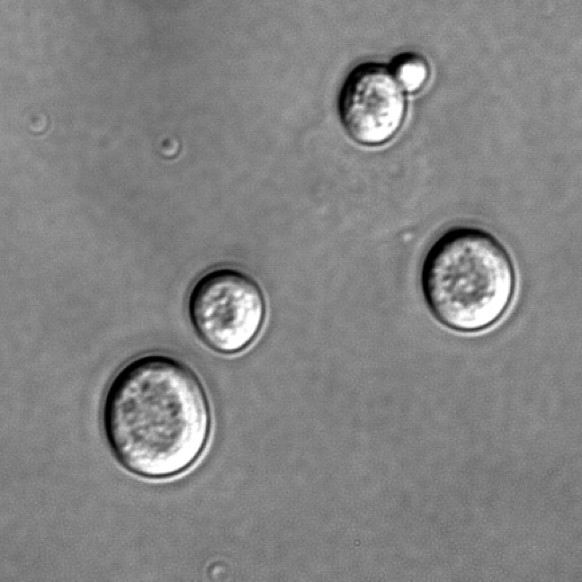 Figura 1 – Cellule di Saccharomyces cerevisiae fotografate al microscopio ottico. Le cellule, di forma ovale o ellitica, di diametro pari a 5-10 micron, si riproducono in prevalenza per gemmazione.
4
Produzione industriale di lieviti
La produzione di lievito è un processo a basso valore aggiunto. 

Nutrienti a basso costo: i residui di lavorazioni agro-industriali (melasse), come la produzione di zucchero di canna o di barbabietola.

Per ottenere i livelli desiderati di minerali e di vitamine (biotina), si mescolano melasse da fonti diverse o si aggiungono additivi.

Le melasse sono pretrattate per separare pigmenti e proteine che possono alterare la colorazione ed il sapore del prodotto finale.

La sterilizzazione è sostituita dalla pastorizzazione (breve trattamento a 80°C, poi rapido raffreddamento), per evitare la decomposizione degli zuccheri e la loro interazione con le proteine (colorazione), e per consentire la sopravvivenza dei batteri dell’acido lattico, che durante la crescita generano prodotti carbonilici che influenzano il sapore del prodotto finale.
5
Produzione industriale di lieviti
Le condizioni operative dei bioreattori industriali per la produzione di lievito da cucina sono dettate da esigenze talvolta contrapposte.

Il pH è inizialmente basso (ca. 4) per limitare i rischi di contaminazione.

 Nella fase finale del processo viene aumentato a 5,5, per aumentare la velocità di crescita e rallentare le reazioni di colorazione.

La temperatura è di circa 30°C, per massimizzare la velocità di crescita e la resa in biomassa, anche se temperature più elevate migliorerebbero la solubilità dell’ossigeno nel terreno di coltura.
6
Produzione industriale di lieviti
La crescita dei lieviti in condizioni aerobiche è rapida grazie all’energia prodotta dall’ossidazione completa degli zuccheri (36 moli di ATP per mole di glucosio).
 
L’esotermia del processo rende necessario il controllo della temperatura.

La crescita della biomassa può essere limitata dal trasporto di ossigeno. L’aria viene fatta gorgogliare nel reattore, la cui altezza deve consentire elevati tempi di permanenza delle bolle, contenendo però le spese di pompaggio.

Il fattore di moltiplicazione della biomassa è limitato, in quanto la concentrazione dell’inoculo deve essere non inferiore all’1% (w/w), mentre la concentrazione finale di lieviti non supera il 4-6% (w/w), in quanto l’aumento della viscosità del mezzo riduce i coefficienti di trasporto dell’ossigeno.
7
Produzione industriale di lieviti
Ossidazione completa del glucosio:
			rapporti stechiometrici (teorici)
		YO2/glucosio = 1,07 g/g		 YCO2/glucosio = 1,47 g/g

La somma delle reazioni che avvengono nel corso della crescita aerobica dei lieviti corrisponde alla reazione:
				rapporti stechiometrici
		YO2/glucosio = 0,50 g/g 		YCO2/glucosio = 0,70 g/g		Ybiomassa/glucosio = 0,50 g/g

Il confronto tra i rapporti ponderali indica che circa metà dello zucchero consumato viene ossidato completamente, mentre l’altra metà segue altre vie metaboliche, consentendo la sintesi di nuova biomassa. 
La massima resa in biomassa è pari a 0,5 g di biomassa per g di glucosio consumato.
8
Produzione industriale di lieviti
Concentrazioni di zuccheri maggiori di 9 g/L, possono determinare la produzione indesiderata di etanolo (effetto Crabtree), abbassando la resa in biomassa. Infatti, lo zucchero che attraversa le membrane cellulari eccede la capacità respiratoria dei microorganismi, e lo zucchero in eccesso viene ossidato parzialmente producendo etanolo.

L’alimentazione della fonte di azoto viene sospesa 1 h prima della fine del ciclo produttivo (fase di maturazione), per impedire la sintesi delle proteine, e di conseguenza la riproduzione dei microorganismi.
La maturazione determina:

assenza di cellule giovani nel prodotto finale, e dunque una crescita della pasta più uniforme

stabilizzazione del prodotto finale, grazie all’accumulo di carboidrati endocellulari ed alla bassa concentrazione di proteine
9
Selezione del bioreattore: bioreattori discontinui
La produzione di lieviti in reattori discontinui richiederebbe concentrazioni iniziali di zucchero elevate per allungare la durata dei cicli produttivi, riducendo l’incidenza dei tempi morti.
Tuttavia, i livelli di concentrazione degli zuccheri sono limitati dall’esigenza di evitare l’effetto Crabtree.
10
Selezione del bioreattore: bioreattori fed-batch
I fermentatori fed-batch consentono di mantenere concentrazioni di zucchero abbastanza basse da evitare l’effetto Crabtree, evitando nel contempo il rapido esaurimento dello zucchero.

La limitatezza del fattore di moltiplicazione della biomassa richiede l’impiego di sequenze di reattori fed-batch di dimensione crescente. Ad ogni stadio del processo la biomassa prodotta viene separata per centrifugazione ed utilizzata come inoculo per il reattore successivo.

Nella tabella successiva viene esemplificato il progressivo aumento della biomassa in una sequenza di 8 reattori.
11
Selezione del bioreattore: bioreattori fed-batch
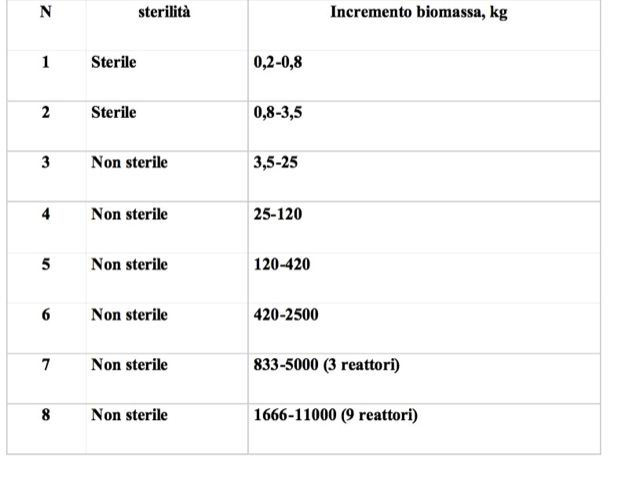 Tabella 1 – Variazioni della biomassa in una sequenza di 8 reattori. Nei primi due stadi del processo, ad alto rischio di contaminazione, la biomassa viene sterilizzata. La biomassa prodotta nello stadio 6 viene ripartita in tre frazioni, che vengono utilizzate come inoculo di tre reattori (stadio 7). Analogamente, la biomassa prodotta in ciascuno dei reattori dello stadio 7 viene ripartita in tre frazioni, con cui vengono inoculati i 9 reattori dello stadio 8.
12
Selezione del bioreattore: bioreattori CSTB
I bioreattori continui miscelati sono in linea di principio compatibili con l’esigenza di evitare l’effetto Crabtree, in quanto consentono di mantenere condizioni di regime stazionario caratterizzate da valori ridotti della concentrazione di zuccheri.

	Tuttavia, presentano diversi inconvenienti:

la maturazione del prodotto richiede un secondo reattore in continuo

i rischi di containazione nei processi continui sono elevati, soprattutto quando sono aerobici e quando la durata dei cicli produttivi è elevata

Di conseguenza, i fermentatori CSTB sono meno diffusi dei fermentatori fed-batch.
13
Downstream
Centrifugazione e filtrazione, per separare la biomassa dai componenti non fermentabili del terreno di coltura (circa il 40% delle melasse di partenza come peso secco), che vengono impiegati come fertilizzanti o come ingrediente per mangimi animali.

Lavaggio per eliminare le impurezze residue.

Essiccazione per portare il livello di idratazione finale della pasta di lieviti al 70% (w/w), in modo da garantire la stabilità del prodotto finito.

Estrusione per ottenere i cubetti di lievito essiccato.
14
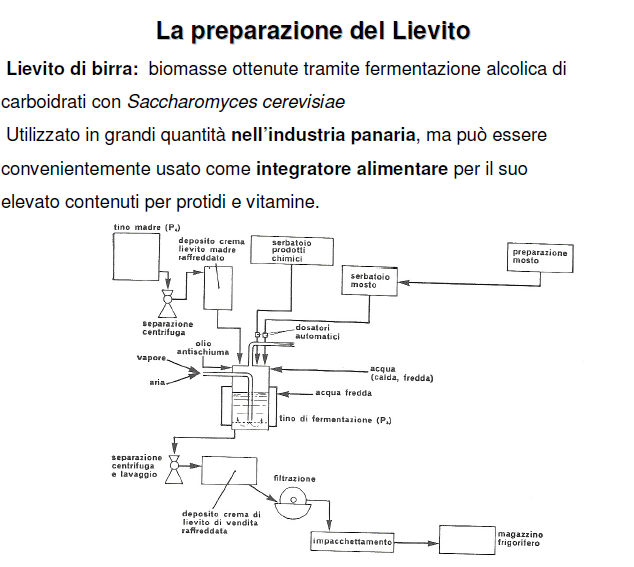 15
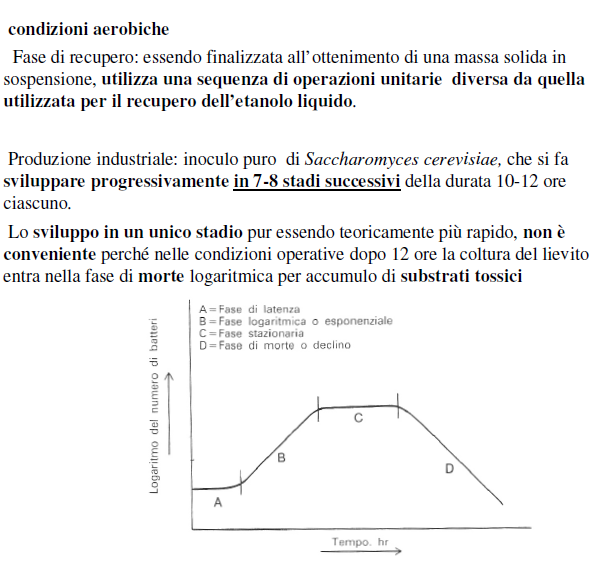 16
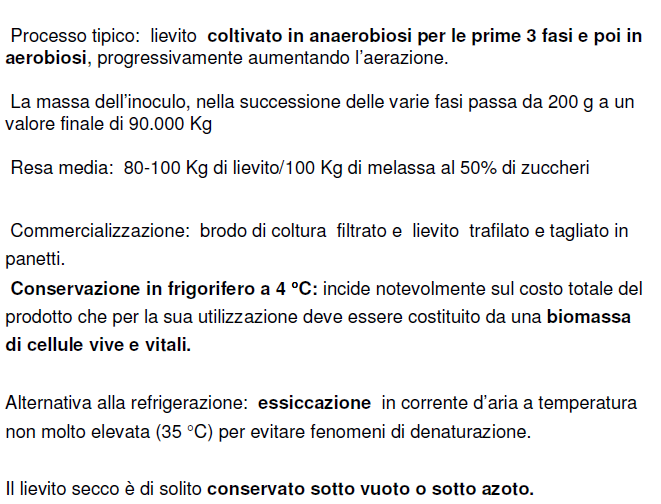 17
Esempio fabbrica di produzione dei lieviti
Casteggio Lieviti srl
AB Mauri Group
Stabilimento di Casteggio
A.1 - Attività dello stabilimento: 
		Produzione di lieviti freschi ed essiccati

Produzione primaria
 		



Produzione secondaria
	 Mangimi semplici o materie prime o ingredienti
	Concime organico azotato liquido
	Lievito secco inattivato ad uso zootecnico
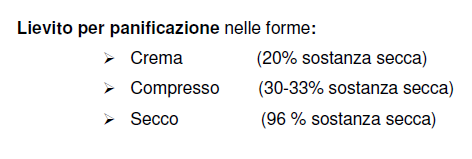 18
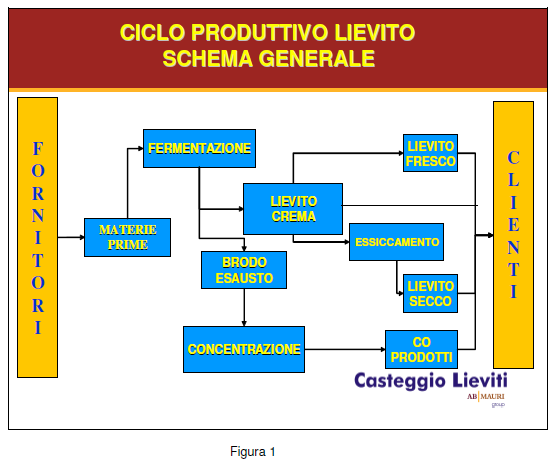 19
Processo produttivo dei lieviti per panificazione
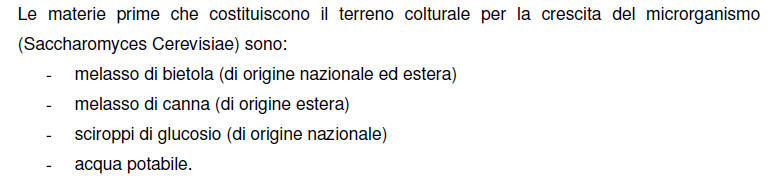 I diversi tipi di melasso, provenienti dai rispettivi serbatoi di stoccaggio, sono dosati, in funzione di ricette predeterminate, in appositi serbatoi di miscelazione. Una volta preparata, la miscela è diluita fino al raggiungimento della concentrazione zuccherina prefissata.
Il substrato così ottenuto, chiamato tecnicamente mosto, è chiarificato, sterilizzato e quindi stoccato in serbatoi previamente sterilizzati.

La produzione del lievito avviene attraverso un processo fermentativo in cui il microrganismo metabolizza gli zuccheri per crescere e moltiplicarsi.
20
Processo produttivo dei lieviti per panificazione
Lo stadio fermentativo del processo produttivo industriale si compone delle seguenti fasi tecnologiche:

 Fase vegetativa (puntbus, fase “0”, fase 1”)
 Fase propagativa (fermentazione Madre, fermentazione Industriale)

Durante la fase vegetativa, il ceppo selezionato è fatto riprodurre dapprima in laboratorio (puntbus) dopo di che viene trasferito in fasi successive di propagazione in proporzioni geometriche (fase “0” e fase “1”). Per i vari stadi di crescita e moltiplicazione sono utilizzati mosto, sali e nutrienti; le fermentazioni avvengono in condizioni di scarsa aerazione. 

fasi della fermentazione: batch.
21
Processo produttivo dei lieviti per panificazione
fermentazione Madre: in fermentatori sterilizzati.
Durante questa fase vengono dosati acqua, nutrienti, chemicals e mosto in quantitativi prefissati secondo la ricetta di lavoro. Il brodo di fermentazione della “fase1”, contenente in sospensione la biomassa di lievito, viene trasferito nel fermentatore Madre dando inizio all’alimentazione del mosto unitamente alla somministrazione di aria.

fase di fermentazione in feed batch

A fermentazione ultimata, la biomassa di lievito in sospensione nel brodo di fermentazione (acqua madre di fermentazione) viene separata dal brodo stesso per mezzo di separatori centrifughi. 
La crema di lievito che si ottiene dalla separazione centrifuga viene raffreddata istantaneamente per mezzo di scambiatori di calore e stoccata in serbatoi di acciaio inox sterilizzati; tale crema viene mantenuta alla temperatura di +2°C e servirà da inoculo delle fermentazioni Industriali.
22
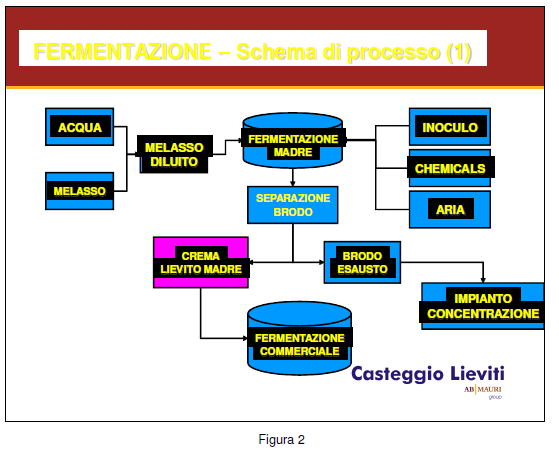 23
Processo produttivo dei lieviti per panificazione
fermentazione Industriale: metodica è analoga alla precedente; il substrato è però costituito in parte da melasso e in parte da sciroppo di glucosio. 
Alla fine della fermentazione si ha la separazione della biomassa di lievito dal brodo di fermentazione (acqua madre di fermentazione) tramite separatori centrifughi.

La crema di lievito, lavata con un sistema in controcorrente, viene raffreddata con scambiatori di calore, stoccata a +2°C in serbatoi inox previamente sterilizzati e successivamente utilizzata per la produzione di lievito in pani, per la produzione di levito secco e per la commercializzazione come lievito liquido.
24
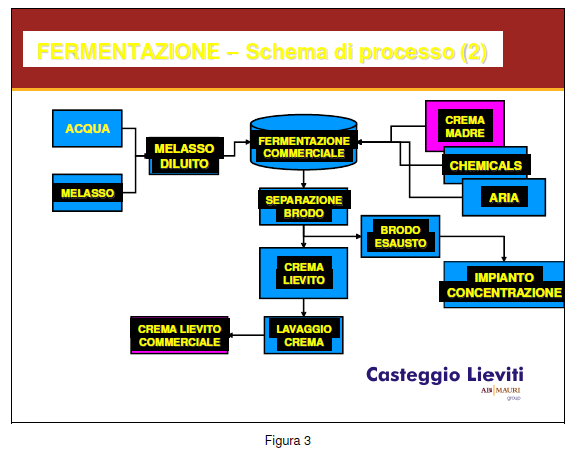 25
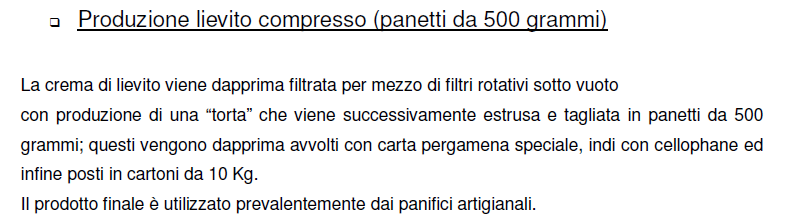 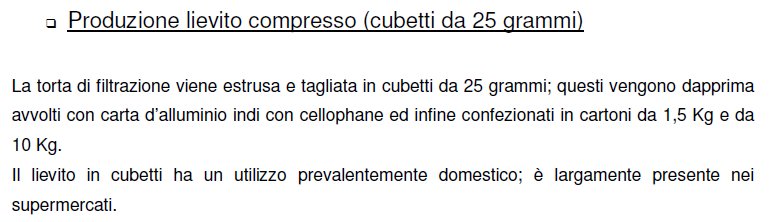 26
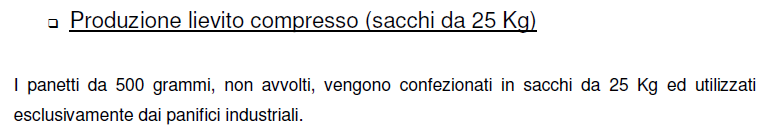 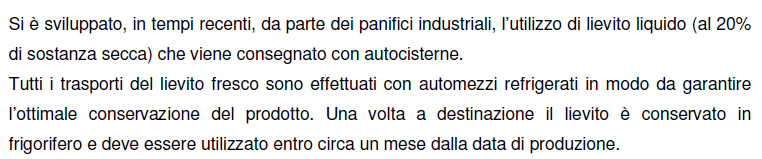 27
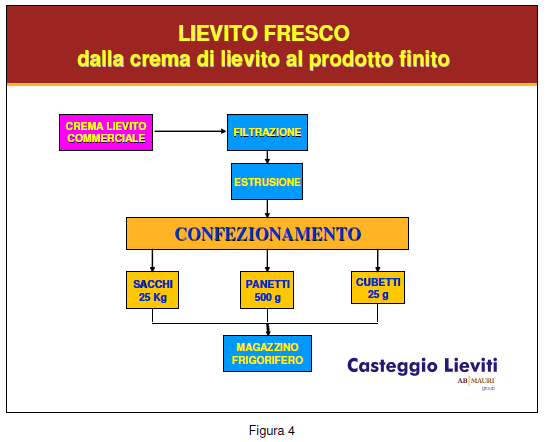 28
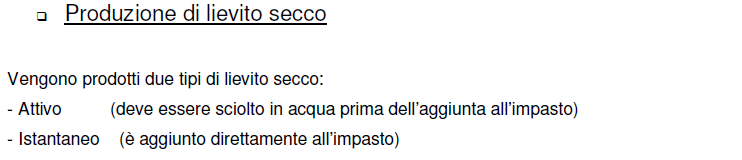 La crema di lievito (diverso ceppo di partenza da quella utilizzata per la produzione del lievito fresco) viene filtrata con filtri rotativi sotto vuoto; la torta viene estrusa in speciali trafile sotto forma di sottili spaghetti i quali vengono inviati all’essiccamento a bassa T (controllata per non danneggiare il prodotto, che è un organismo vivente), in essiccatoi a letto fluido ove viene immessa aria calda filtrata e deumidificata.
Il prodotto essiccato (polvere sottile, lievito secco istantaneo o piccoli granuli, lievito secco attivo) viene inviato al reparto confezionamento e confezionato sotto vuoto o in sacchetti da 500 grammi, o in sacchi da 15 Kg, oppure sotto atmosfera di gas inerte (azoto) in sacconi da 1000 Kg (big bags).
La pressoché totale assenza di aria (ossigeno) nelle confezioni, garantisce una durata del  prodotto, con tutte le caratteristiche di un lievito fresco, di circa due anni.
Il trasporto e la distribuzione del lievito secco, a differenza di quello fresco, non necessitano di un’efficace catena del freddo e ciò spiega l’elevata diffusione di questo tipo di lievito nei paesi a clima caldo (Medio Oriente, Africa, Asia ecc.) ove la conservazione del prodotto fresco sarebbe problematica.
29
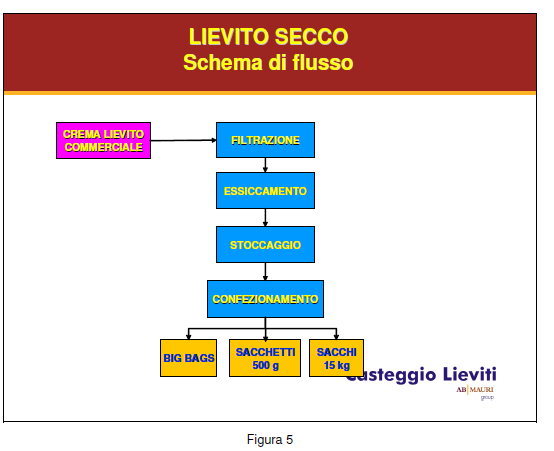 30
Attualmente il lievito fresco, prodotto nelle varie configurazioni (blocchi da 500 g., cubetti da 25 g., sacchi da 25 Kg. ecc.) all’uscita delle sale di confezionamento viene immediatamente stivato in autoarticolati frigoriferi e portato nella piattaforma di Stradella gestita da altra società, per essere scaricato ed introdotto in magazzini frigoriferi dove staziona 36 – 48 ore al fine di raggiungere la temperatura di 2° C. Dopo questa “stagionatura” il lievito è tolto dal magazzino e preparato alla spedizione (attività di picking); successivamente viene di nuovo stivato in autotreni frigoriferi ed inviato ai vari clienti italiani od esteri.
Il lievito secco, prodotto nelle varie configurazioni (sacchetti sottovuoto da 500 g., sacchetti sottovuoto da 10-15 kg. in big-bags, ecc.), dopo essere stato confezionato su bancali, rimane in fabbrica alcuni giorni nelle aree di quarantena per controlli qualitativi. A controlli ultimati, il prodotto “validato” viene stivato in autotreni e trasportato nella piattaforma di Rivalta Scrivia (AL)
gestita da altra azienda per essere scaricato ed introdotto in magazzini dove staziona il tempo necessario alla pianificazione degli ordini a cliente. Avvenuta la pianificazione, il lievito è tolto dal magazzino e preparato alla spedizione (attività di picking); successivamente viene di nuovo stivato in autotreni ed inviato ai vari mercati esteri.
Le attività di trasporto per il trasferimento del lievito, dalla Fabbrica alle due piattaforme esterne, comporta sul bilancio della fabbrica un aggravio dei costi di gestione
31
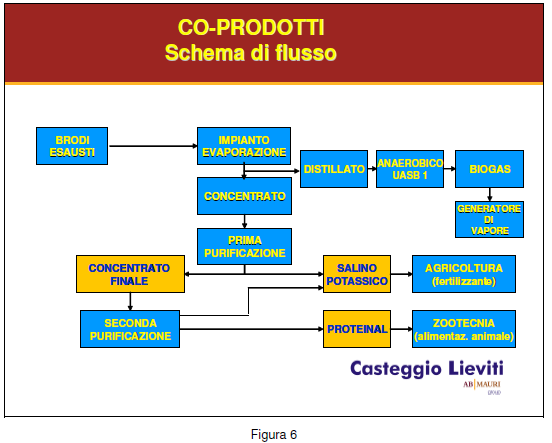 32
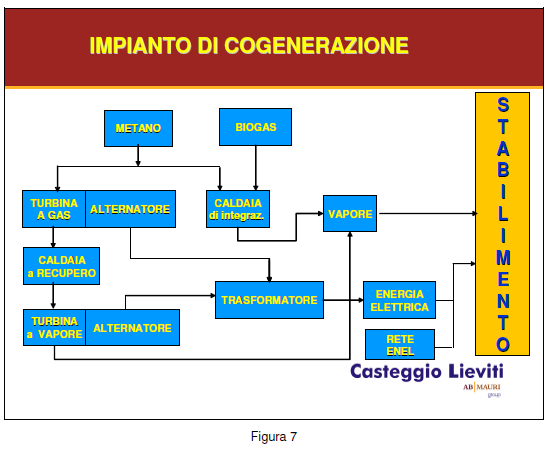 33
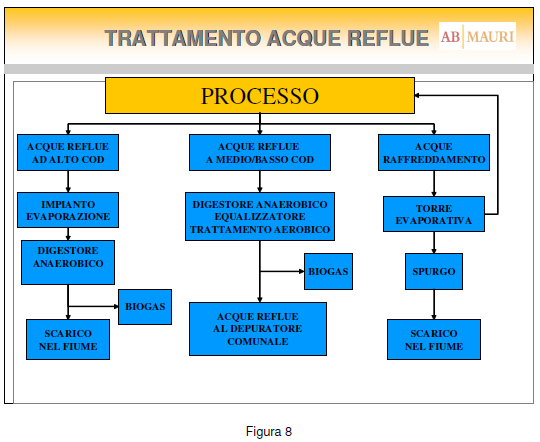 34
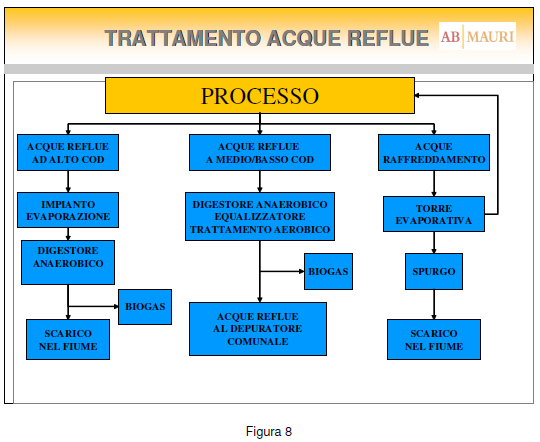 35
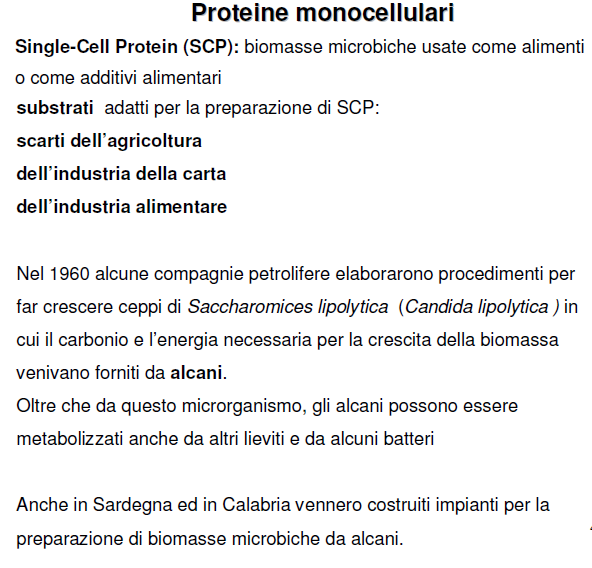 36
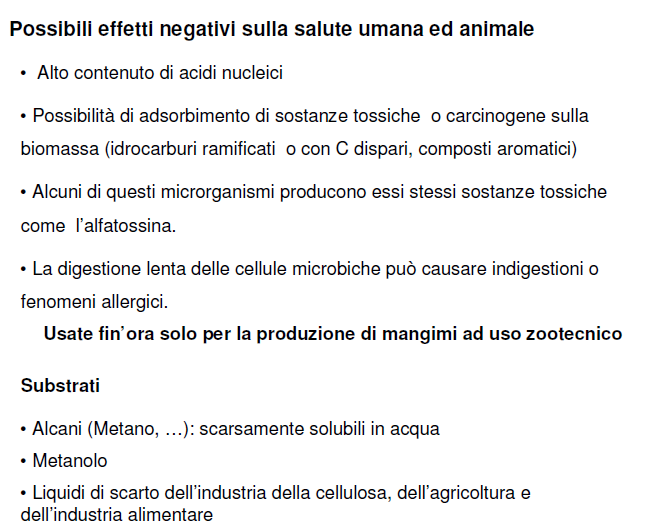 37
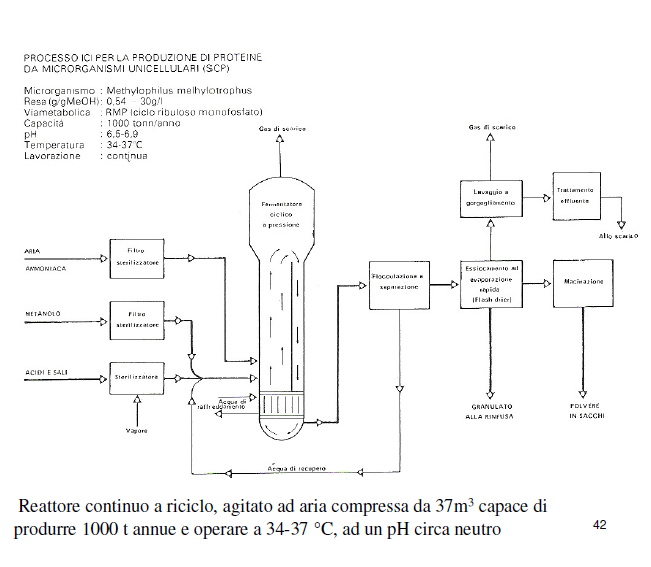 38